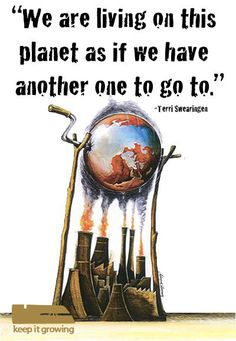 I Don’t Care
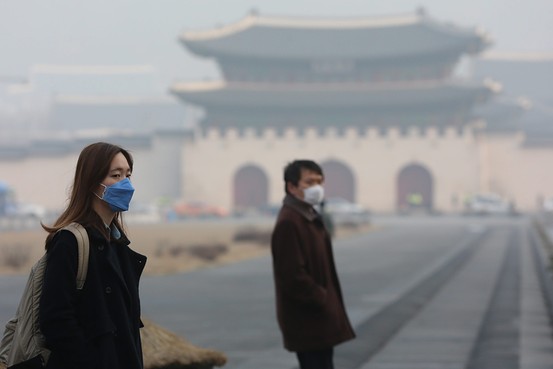 The World We Live in
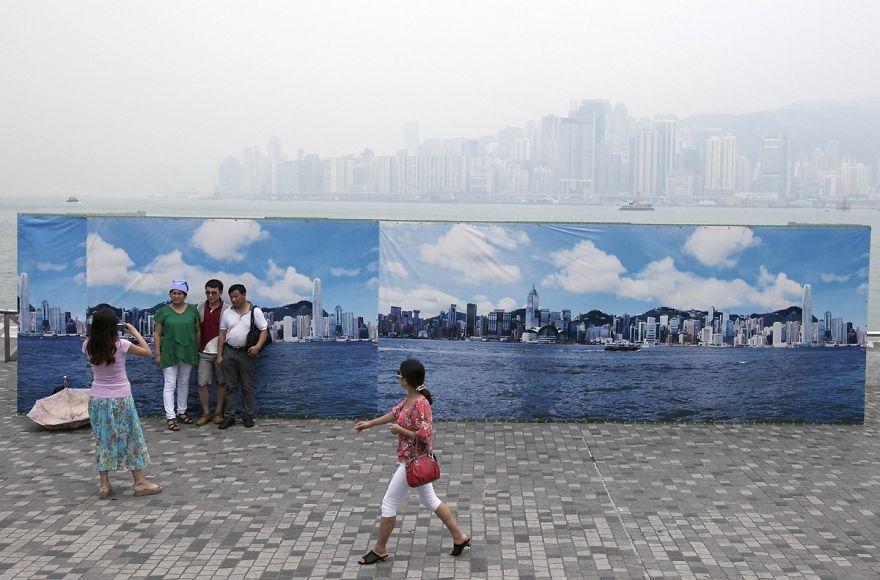 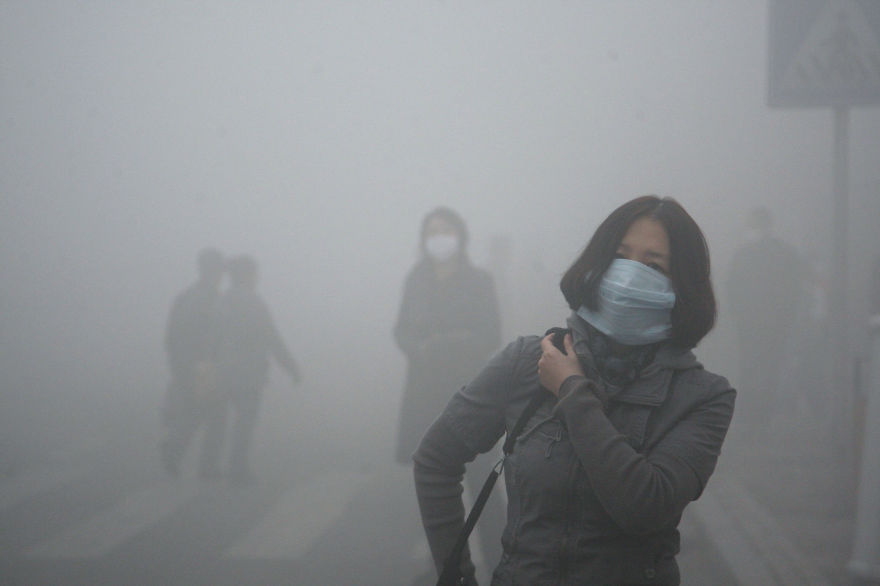 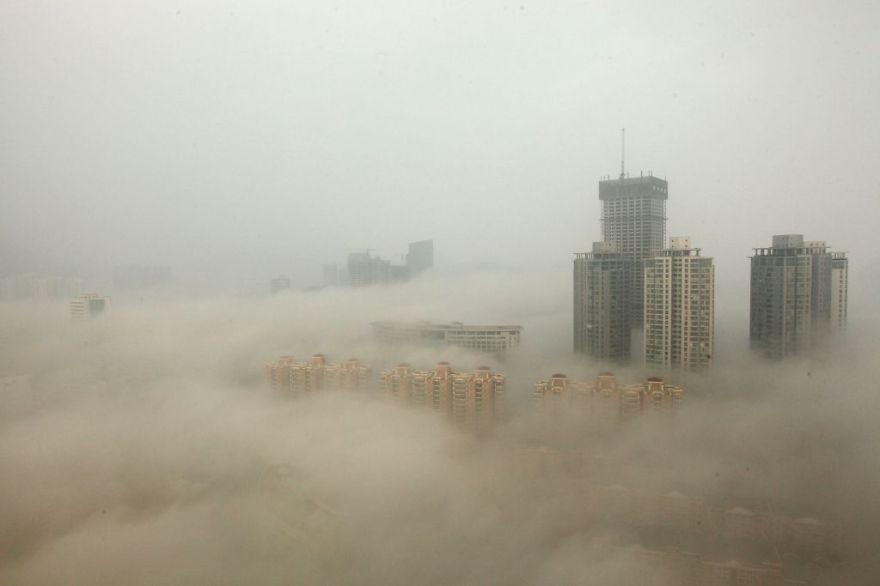 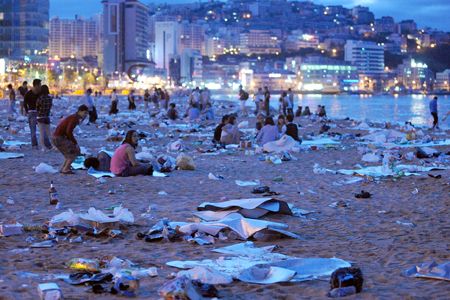 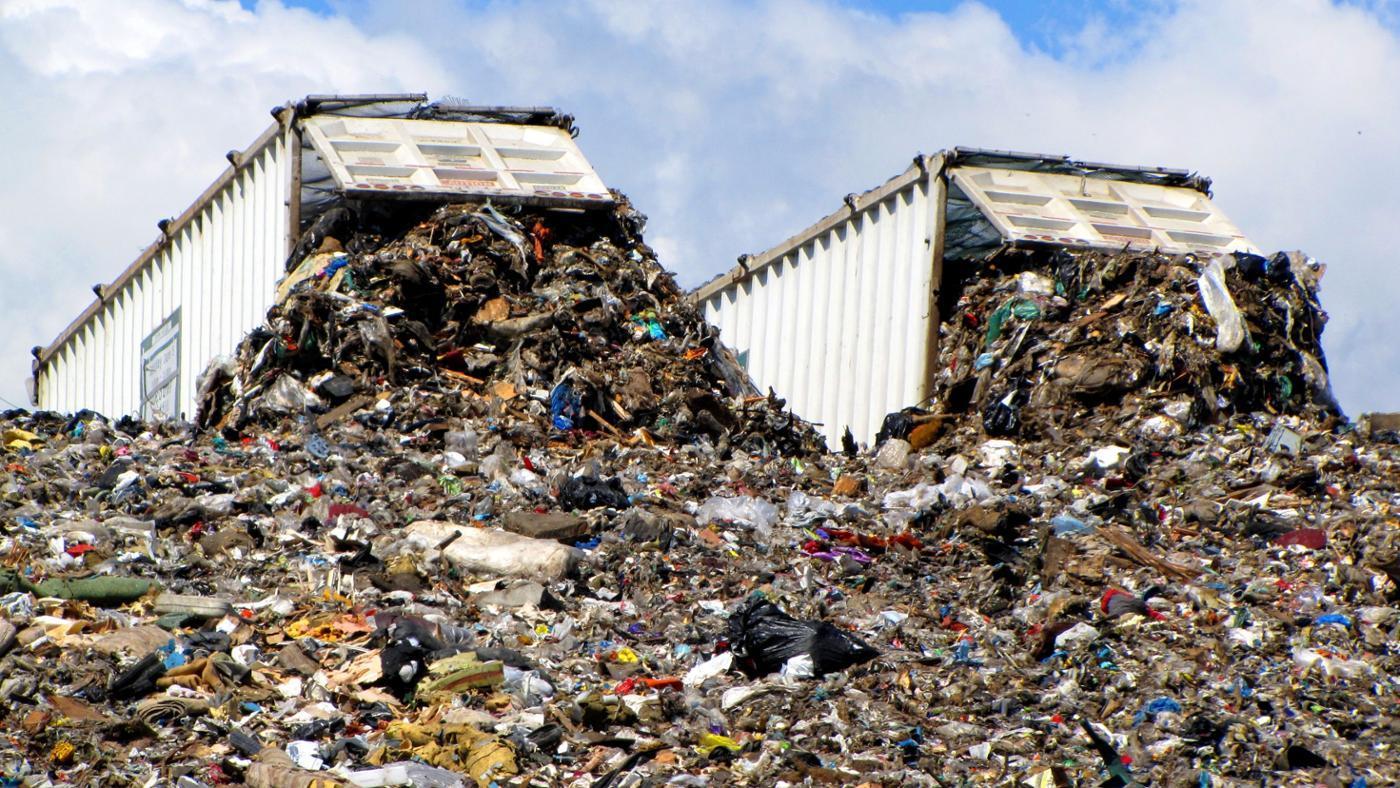 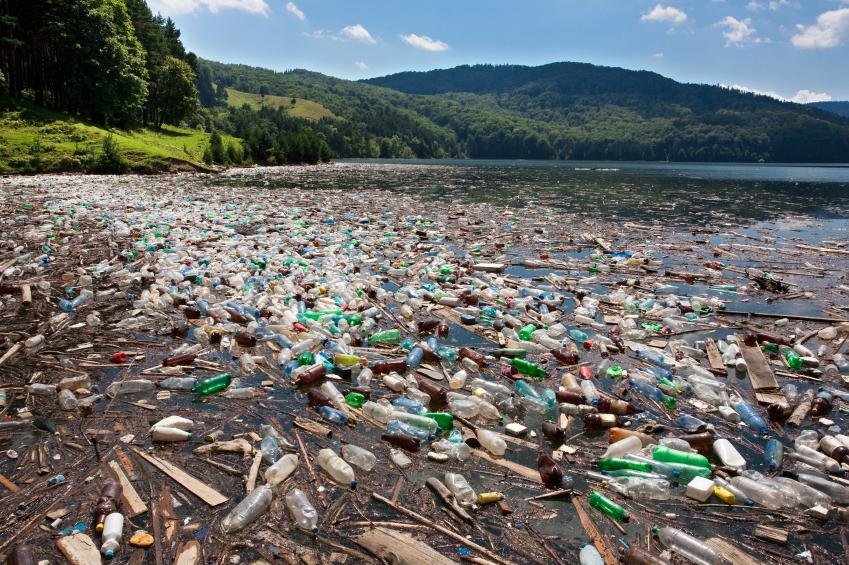 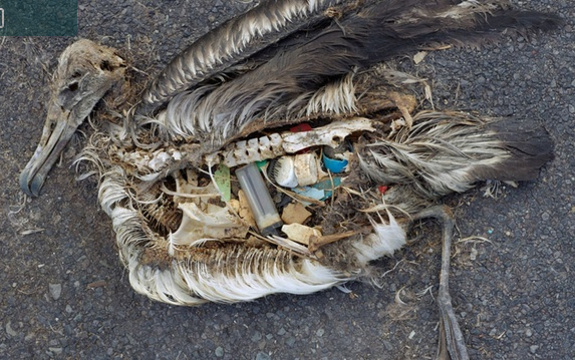 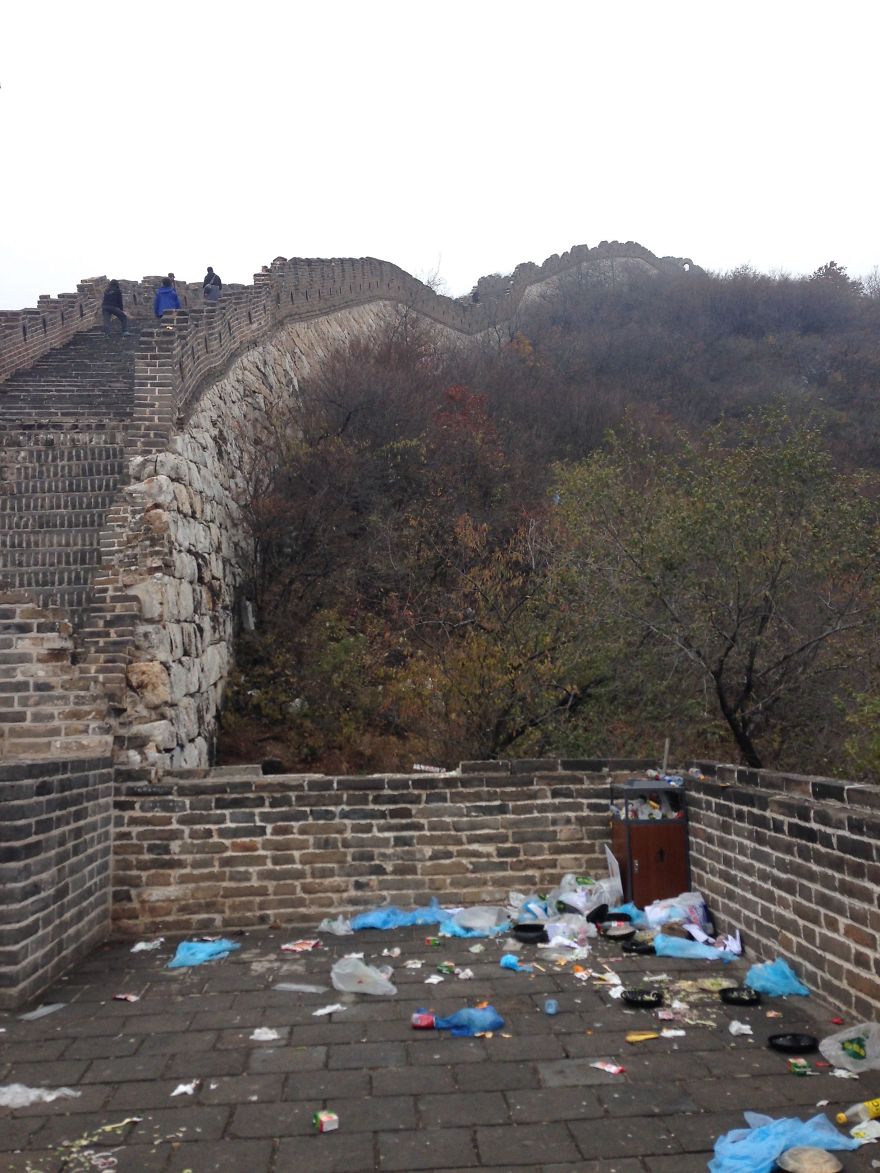 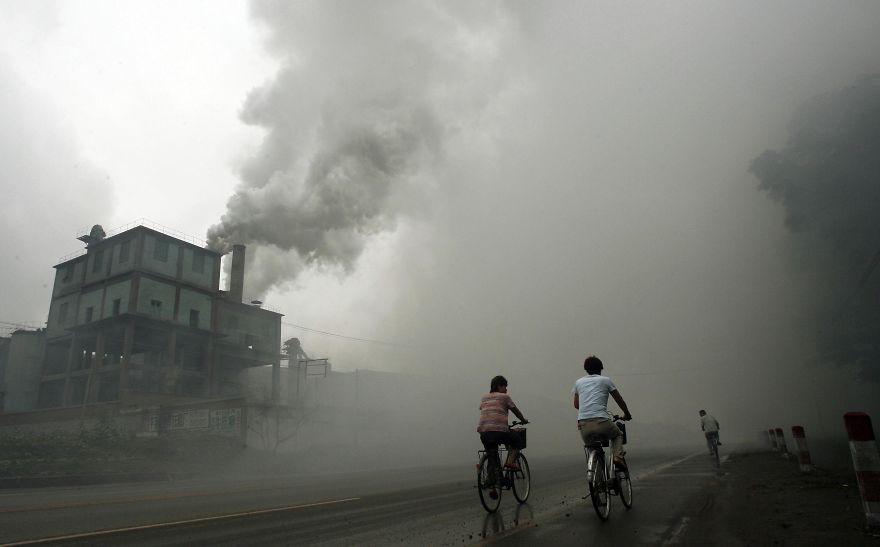 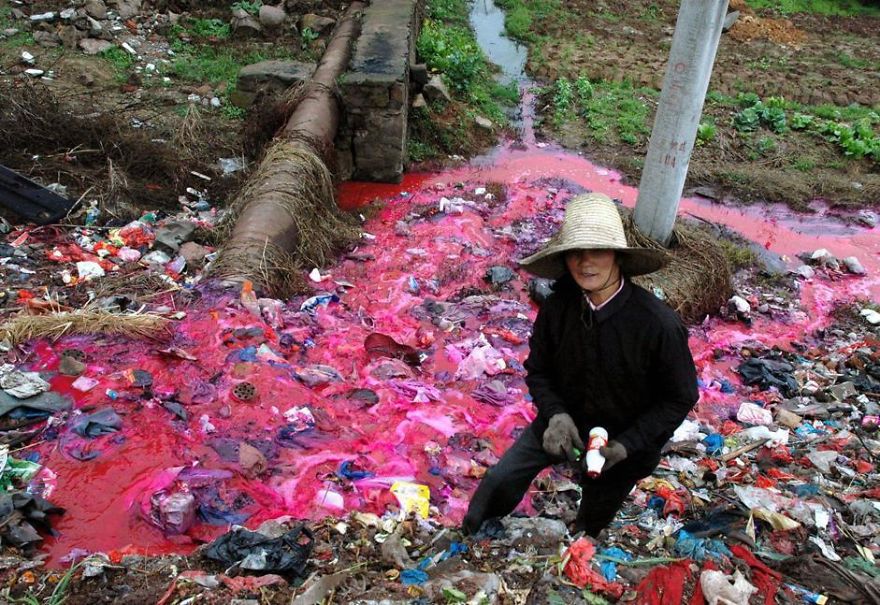 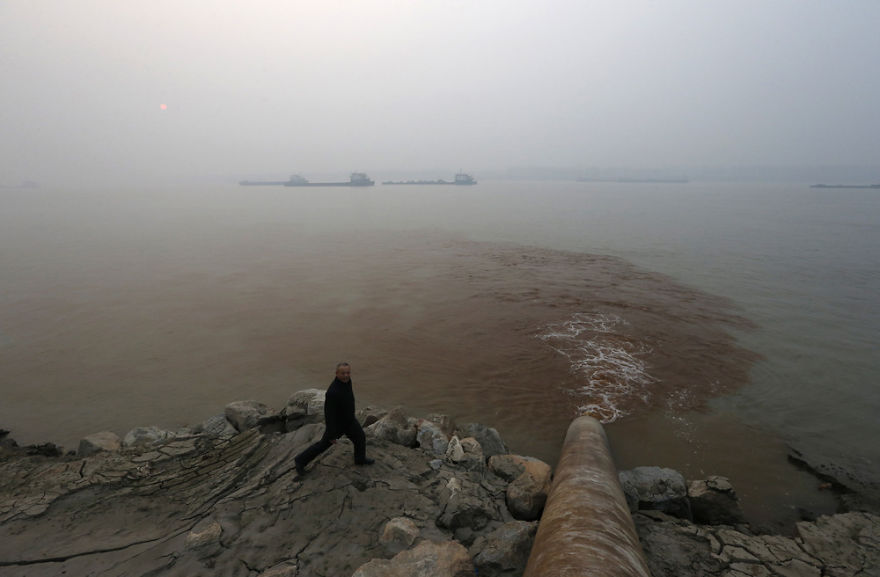 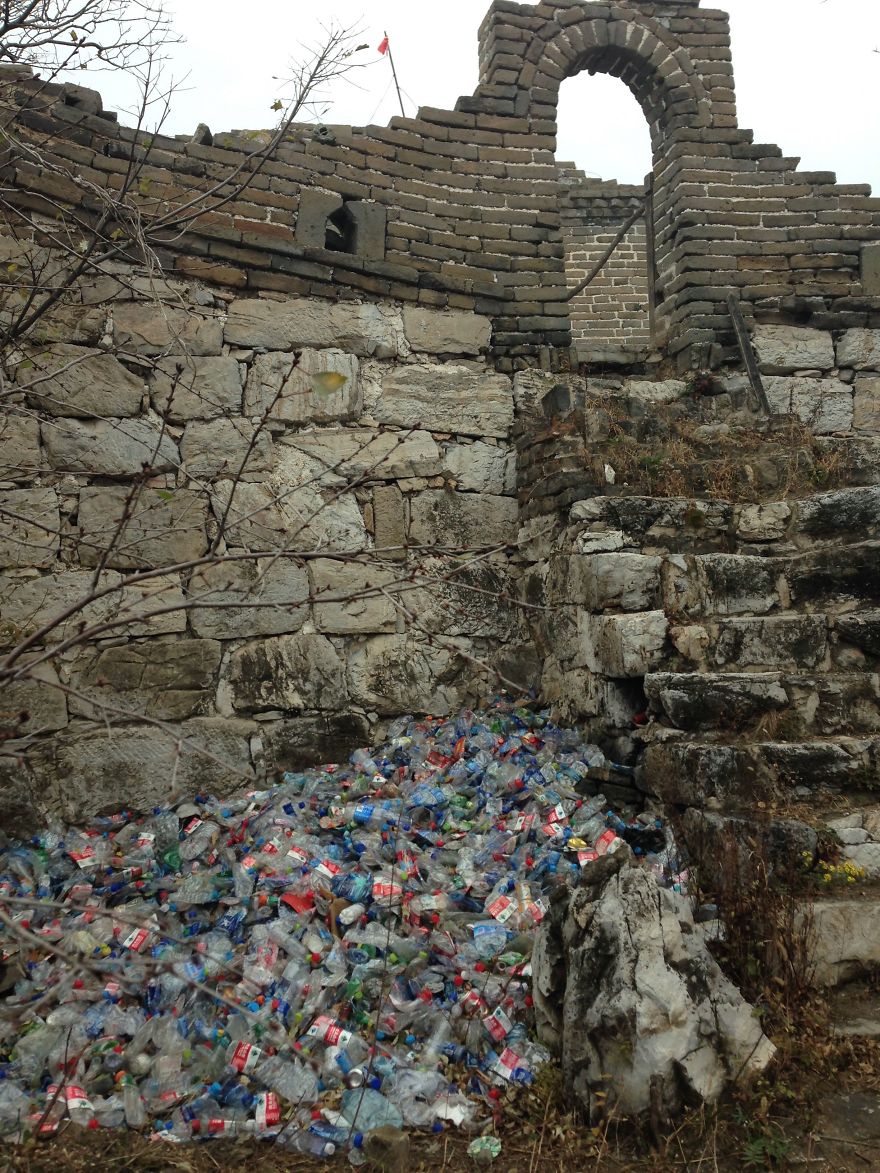 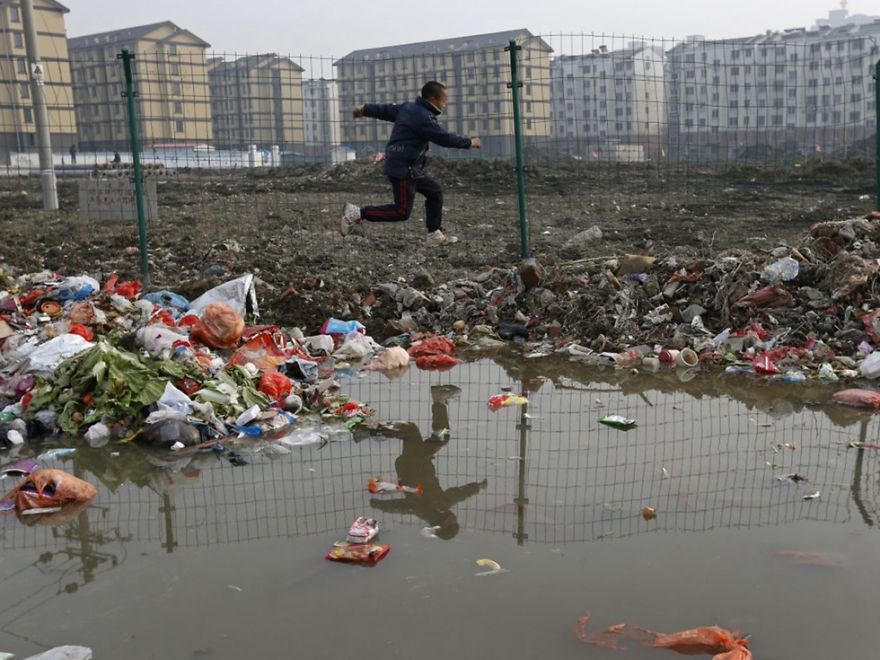 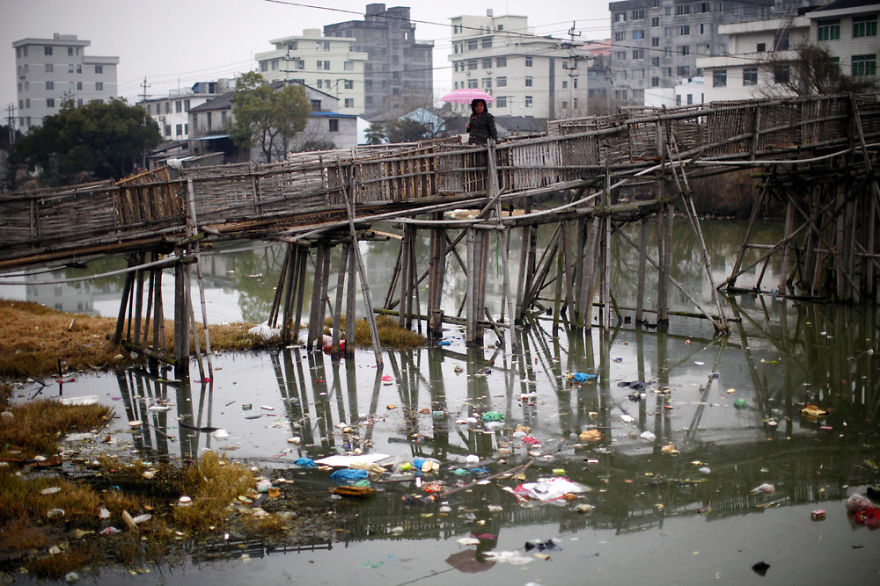 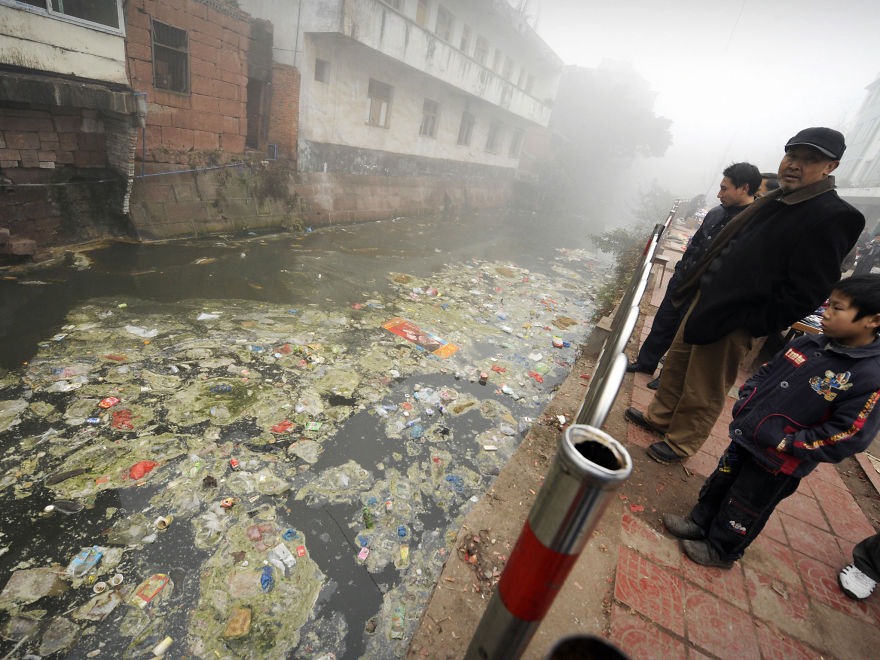 Survey
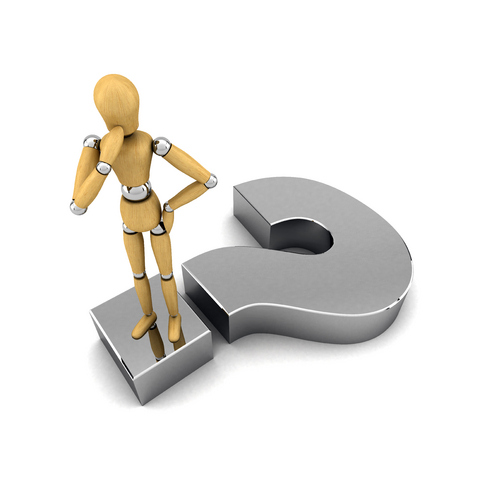 The Issues
What are some of the biggest environmental issues that exist in the world today?

With your group make a list of as many issues as you can think of.
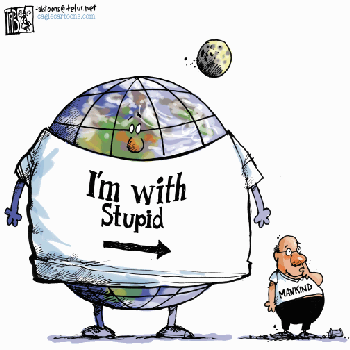 The Death of our Planet
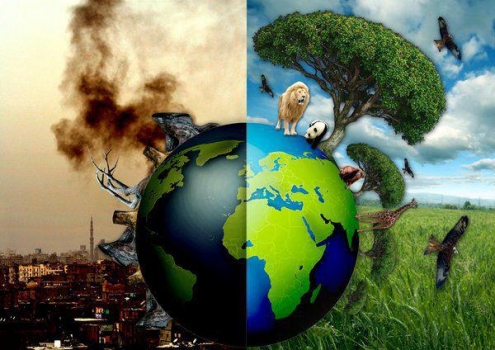 9 Planetary Boundaries
Climate change
Loss of different species
Phosphorus and Nitrogen
Deforestation
Micro-dust (air pollution)
Ozone destruction
Ocean acidification
Freshwater use 
Dumping toxic elements into the environment (plastics, nuclear waste, other)
Discussion
What is being done in Korea to protect these boundaries?
Climate change

Loss of different species

Phosphorus and Nitrogen

Deforestation

Micro-dust (air pollution)

Ozone destruction

Ocean acidification

Freshwater use 

Dumping toxic elements into the environment (plastics, nuclear waste, other)
How can we increase people’s awareness of how their everyday habits are negatively effecting the earth?
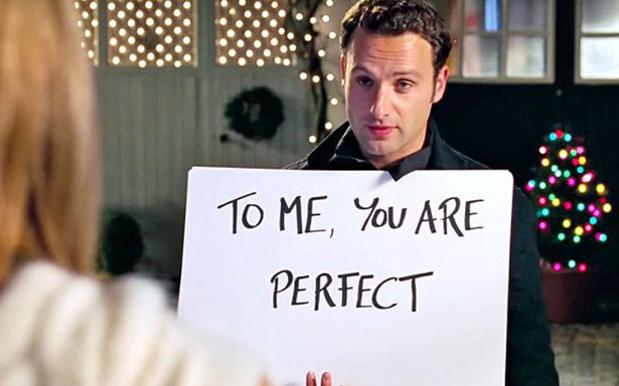 Video
When you brush your teeth, do you let the water run?
With your group

Create a short video to raise people’s awareness of how their daily habits are effecting the earth (think of at least one habit per group member to present)

It can be done by acting/drawing/signs/ or any other creative idea you have

Wevideo
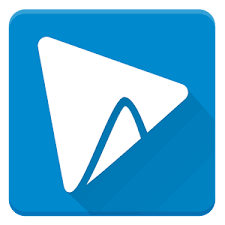 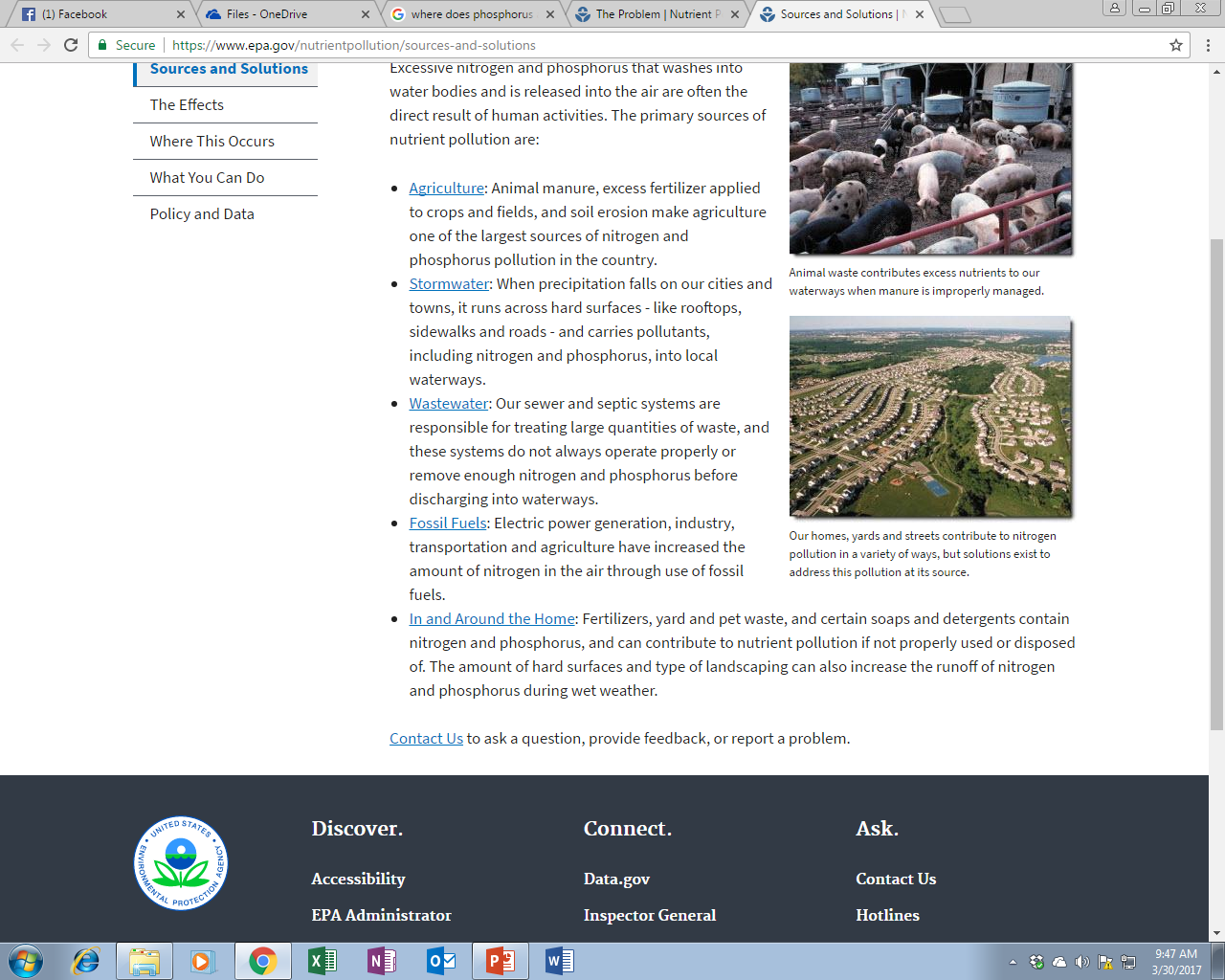 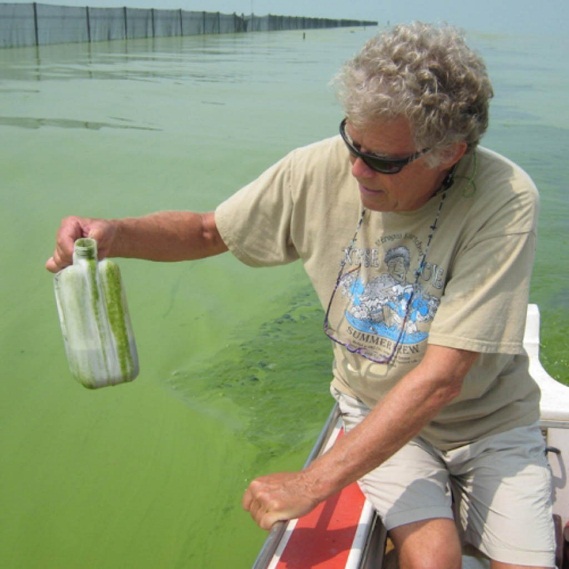 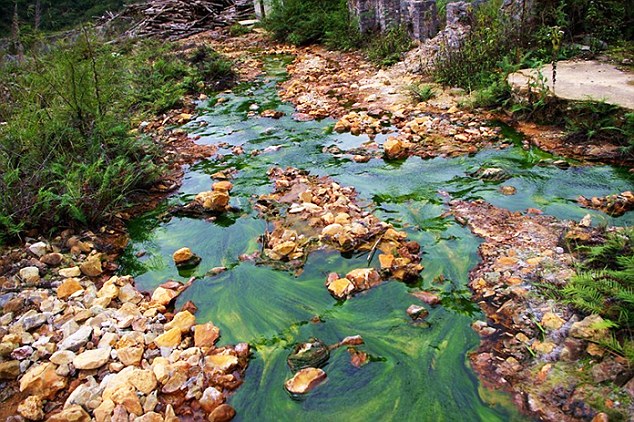